ESCUELA NORMAL DE EDUCACIÓN PREESCOLAR
Licenciatura en Educación Preescolar
Ciclo escolar 2020-2021
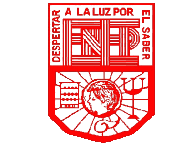 Curso: Artes Visuales 
Maestro: Silvia Erika Sagahon Solís  

Alumna: Mariana Marcela Quezada Villagómez 
Grupo: 3°B   Número de lista: 12

UNIDAD DE APRENDIZAJE I: Lo que conocemos de las artes visuales 

Competencias de Unidad I:
Detecta los procesos de aprendizaje de sus alumnos para favorecer su desarrollo cognitivo y socioemocional 
Integra recursos de la investigación educativa para enriquecer su práctica profesional expresando su interés por el conocimiento, la ciencia y la mejora de la educación.

Actividad: 
Libro de Artista.
Fecha: 25 de abril del 2021                                                                   Saltillo, Coahuila
Link del video:
https://youtu.be/bi0FXyiKRHc